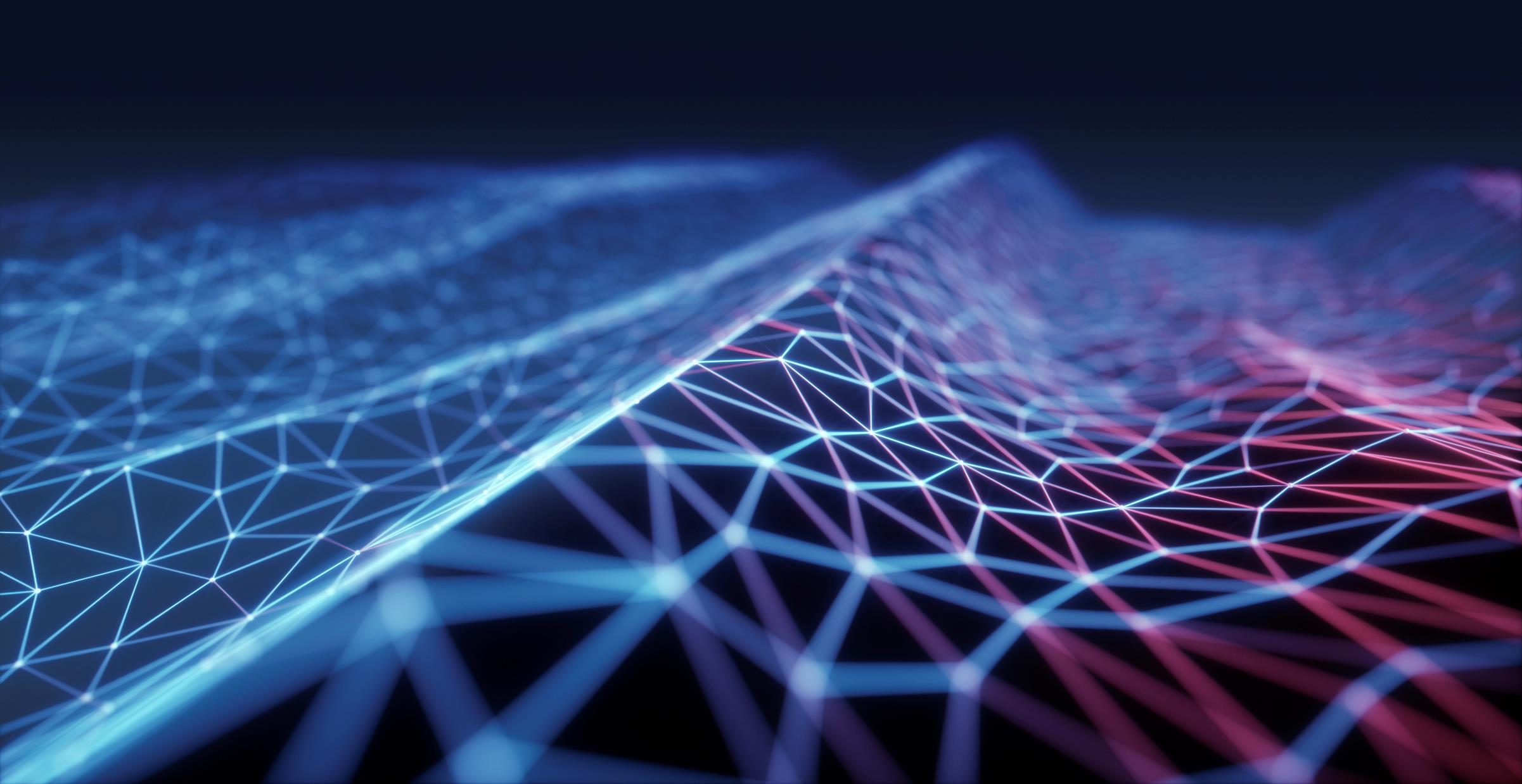 data ‘ownership’ and Land Registration
The new frontier: digital succession
data ‘ownership’ and Land Registration
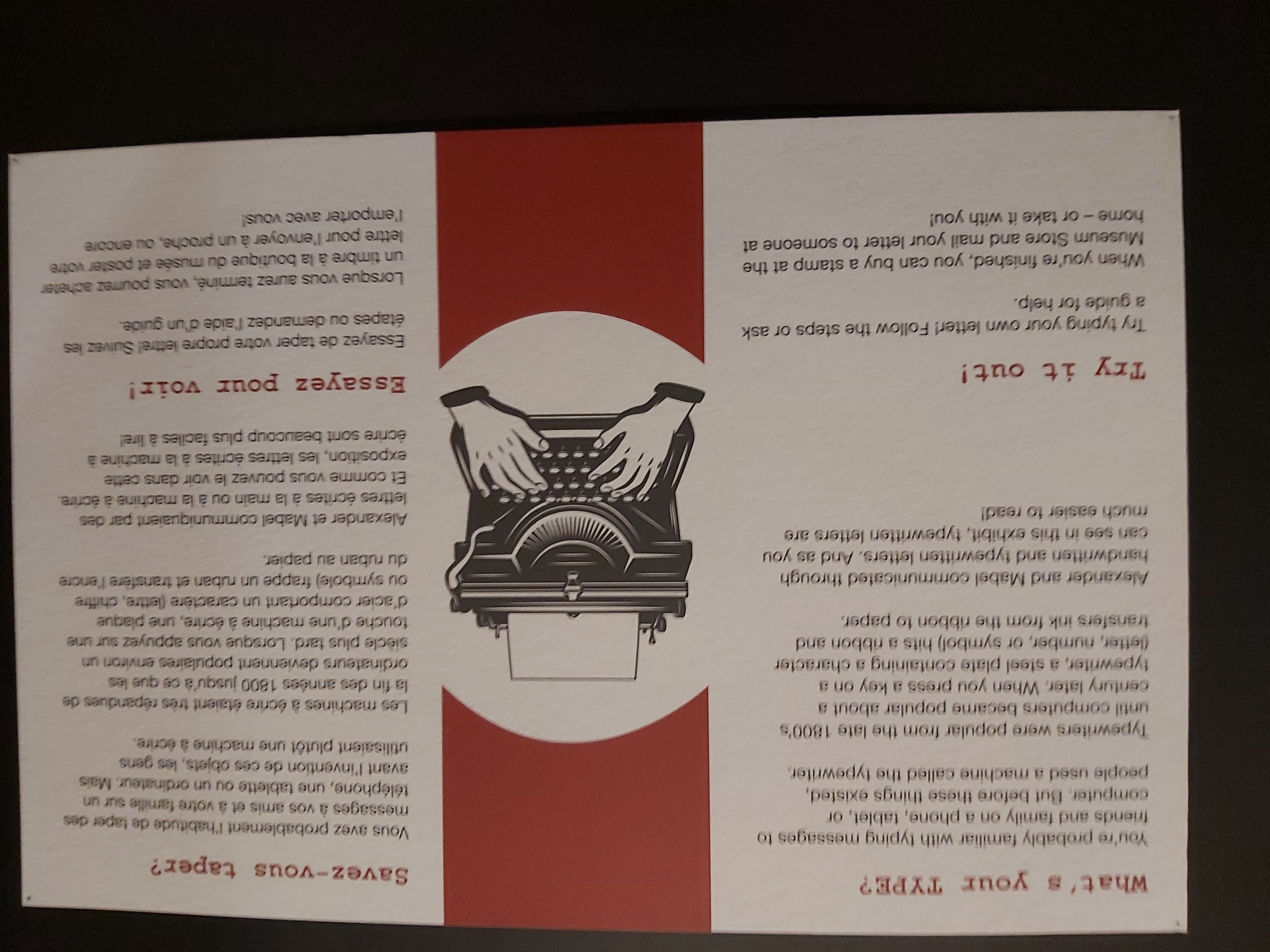 data ‘ownership’ and Land Registration
Introduction
A traditional view on a person’s ‘patrimony’ (‘estate’)
A changing view on ‘object’ and ‘subject’, and consequently ‘legal relationships’
Nature (an ‘object’) can become a ‘subject’, like data (e.g. a DAO)
A subject can become an object (e.g. a consumer’s profile)
Traditional property law provides a criterion for data to become an object: the data must be specific or specifiable
Only a change in the law can provide a criterion for the creation of a legal ‘subject’
Legal relationships are part of the numerus clausus and imply a vision of ‘subject’ and ‘object’ 
In succession, we have a physical person who passes away, leaving physical and digital assets and a virtual person who may continue
data ‘ownership’ and Land Registration
Digital succession, ‘property’, privacy
What is a ‘digital succession’? Form (last will) and Substance (digital assets)
Only legal rights regarding objects can be inherited by a recognised legal subject
Property law is made more complex by succession and privacy law (‘post-mortem privacy’)
Role of blockchain technology: last will as ‘block’, crypto-currencies, tokens
(Proposed) legislative measures: 
	a. EU: (draft report by European Law Institute)
	b. US: (Uniform Law Commission) – Uniform Electronic Wills 	Act and Revised Uniform Fiduciary Access to Digital Assets Act
	c. Australia (NSW) – Report by NSW Law Reform Commission
data ‘ownership’ and Land Registration
Tracing, access, control and passing
Practical difficulties (private law: guardians, judicial enforcement officers, executors, notaries, land registrars)
Tracing: How do you find digital assets?
Access: Where, by whom and how do you get access?
Control: You need more than the fact that there are digital assets, you need control over the content
Passing: How do digital assets (more particularly: blockchain based) pass in case of succession?
Should we divide a succession into a ‘traditional’ part and a ‘virtual’ part (governed by IT tools such as blockchain and smart contracts, perhaps even with a surviving subject)?
Digital Succession and Blockchain
Digital property: types
Economic v. emotional value
Importance of the carrier of data (distinguish the - physical or virtual - container from the digital content and the ‘real world object’)
Importance of to whom the carrier belongs (private person, enterprise or government)
Securities, cryptocurrencies, tokens, NFT’s
Social media accounts
Collections stored on a cloud server
data ‘ownership’ and Land Registration
Digital property: rights
Public law
	a. Fundamental human rights
	b. Privacy law
	c. criminal law
Private law
	a. Contract law
	b. Property law
	c. IP law
	d. Succession law
IT (computer code) as law
data ‘ownership’ and Land Registration
Digital succession as the new frontier, also for land registration
In succession, we have 
	a physical person who passes away, 
	b. leaving physical and digital assets and 
	c. a virtual person who may continue
Land, houses etc. are physical assets, but what about an accompanying ‘data passport’ (‘object wallet’) or immovable property that is ‘tokenised’? How do such digital assets pass to heirs or legatees?
Under EU law we will all have our own digital ‘wallet’. Which land registry information will be in this wallet, and who will be entitled to it upon succession?
How does the land registry deal with a digital last will and digital certificate of succession and solve the riddle of how the transfer of a token may (or may not) result in the transfer of the ‘real-world’ (i.e. physical) asset?
How does the land registry accommodate a ‘digital facilitator’, especially if this is a DAO?
data ‘ownership’ and Land Registration
Road map towards the future:  What to consider?
Management of digital succession (including immovable property rights) by blockchain technology and smart contracts, using e-wills
If the European Succession Certificate were in blockchain format, how would this be registered?
If immovable property is ‘tokenised’, it should be clear 
	a) who has access and control in case of, among others, 	succession
	b) that a distinction must be made between the 	‘container’, the digital content (land registry data and 	data passport) and ‘real world objects’ (the physical 	asset), and how they are connected.
data ‘ownership’ and Land Registration